Малярова С.Г.
Кафедра НПП и МСП
Итоговое собеседование по русскому языку выпускников основной школы
Назначение ИС
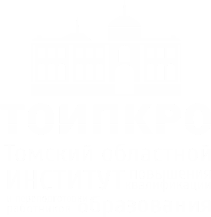 Что проверяет работа
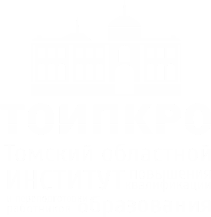 Что проверяет работа
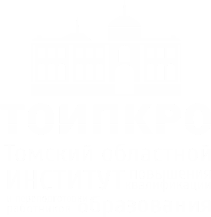 Состав комиссии по проведению итогового собеседования
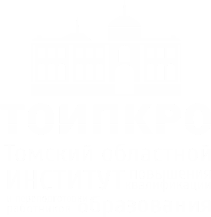 Функционал экзаменатора-собеседника
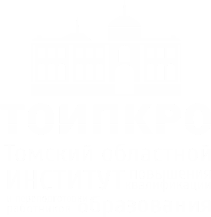 Функционал экзаменатора-собеседника
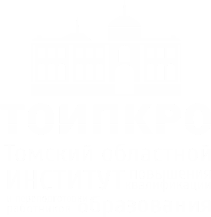 Функционал экзаменатора-собеседника
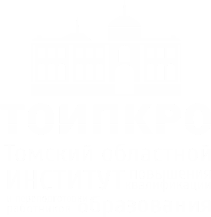 Коммуникативные качества экзаменатора-собеседника
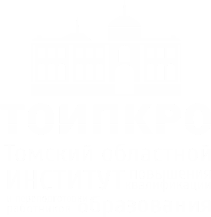 Требования к эксперту-экзаменатору
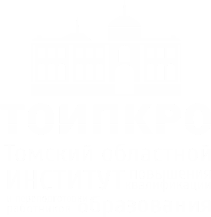 Инструкция по выполнению заданий
(участнику ИС)
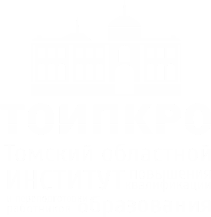 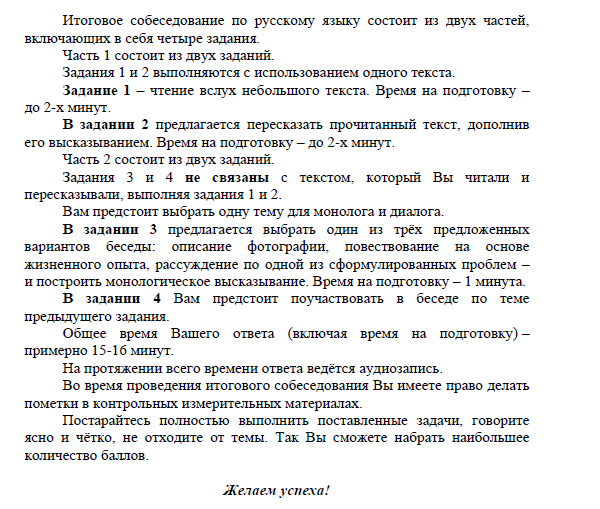 Временной регламент выполнения заданий ИС
(для экзаменатора-собеседника)
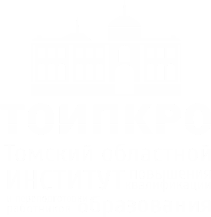 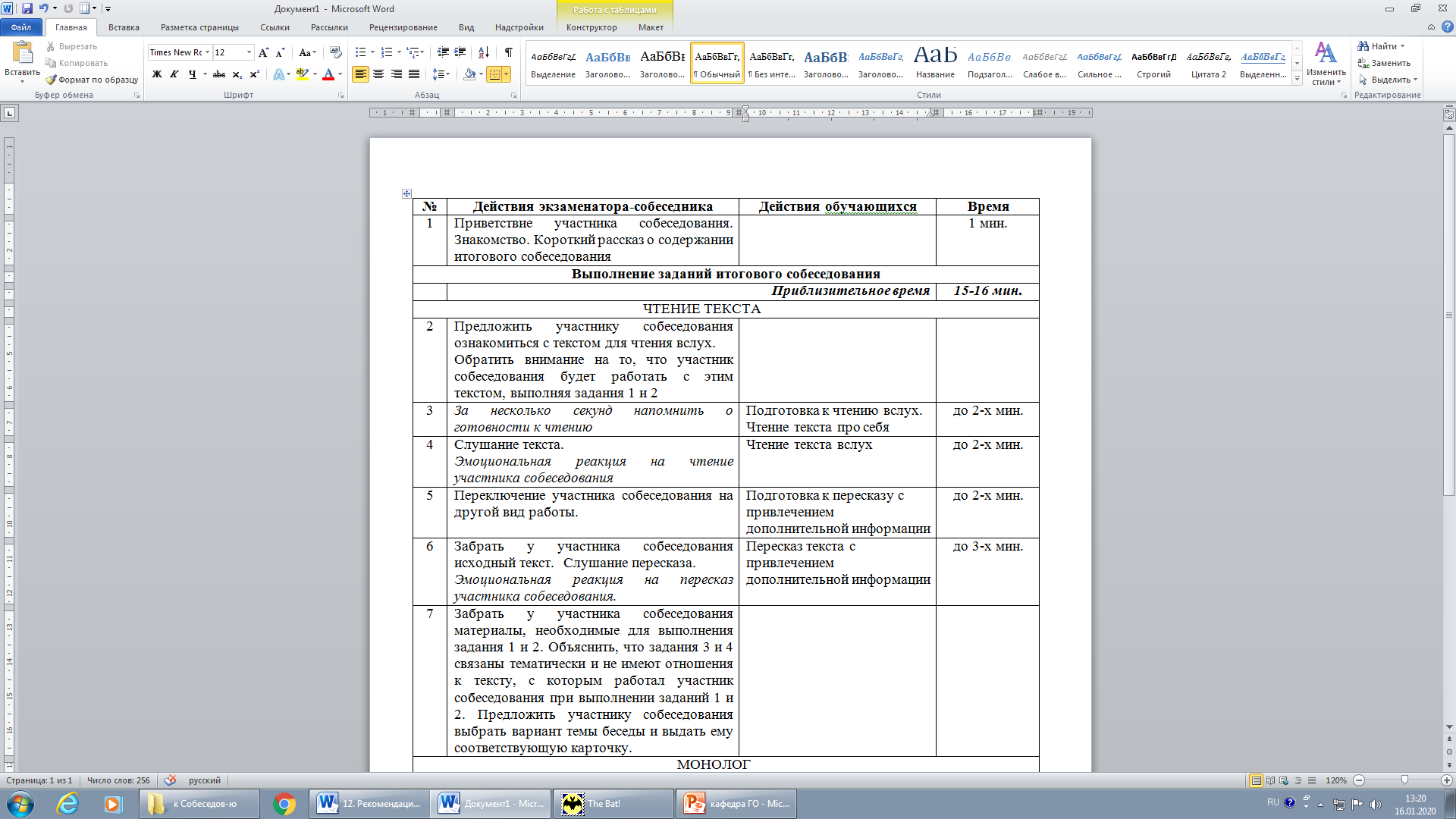 Временной регламент выполнения заданий ИС
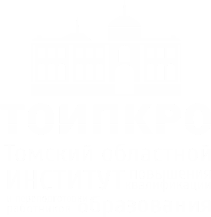 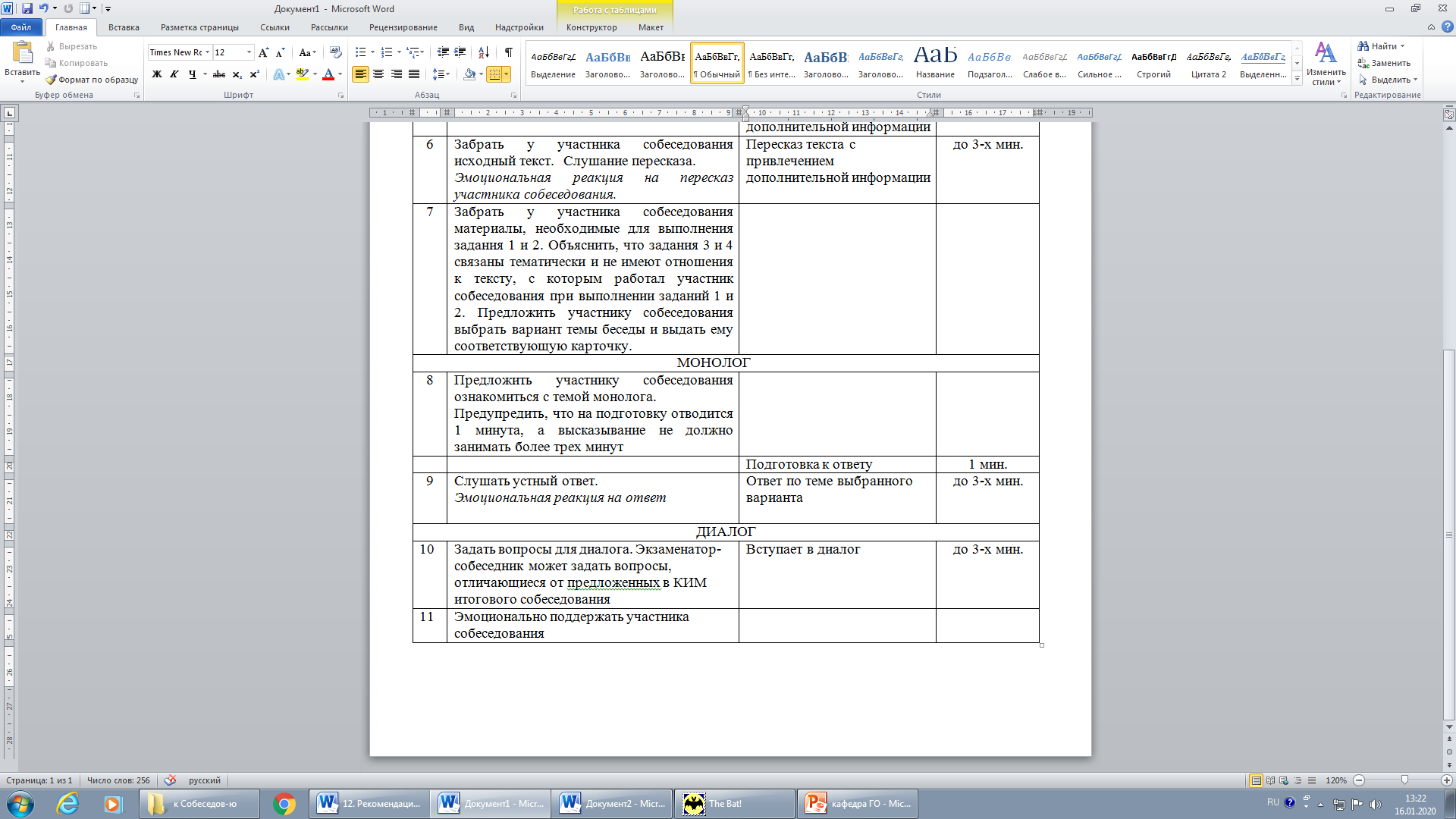 Критерии оценивания заданий ИС
(Инструкции для экзаменатора-собеседника)
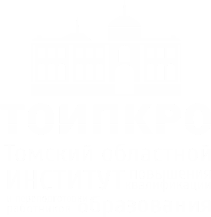 *При  выполнении заданий КИМ итогового собеседования участник итогового собеседования может  делать заметки только при выполнении задания  № 2 («Пересказ текста»). Для этого у него есть Поля для заметок.

*При выполнении других заданий КИМ итогового собеседования делать письменные заметки не разрешается.
Участники итогового собеседования с ОВЗ, участники итогового собеседования – дети-инвалиды и инвалиды, которые проходят итоговое собеседование в письменной форме, имеют право пользоваться листами бумаги для черновиков.
Структура КИМ
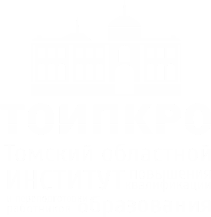 Работа построена с учетом вариативности: экзаменуемый имеет право выбора одной их трех предложенных тем монолога и диалога (беседы).

Каждый вариант КИМ состоит из 2-х частей, включающих в себя задания базового уровня сложности, и отличается формой задания:
-подробный пересказ, дополненный предложенным высказыванием; 
-собственное монологическое высказывание; 
-участие в диалоге). 
Все задания – это задания с развернутым ответом!

Задание 1 – чтение вслух текста научно-публицистического стиля. Это задание осталось без изменений. (Для орфоэпии будут взяты слова, знакомые 9-м). 

Задание 2 – изменилось! Сегодня это подробный пересказ текста. Но: степень подробности пересказа не будет учитываться во время оценивания.

Задание 3 – монолог (на выбор). (Провокаций в фоне картинки не будет).

Задание 4 – участие в диалоге.
чтение текста вслух
Итоговое собеседование. Структура
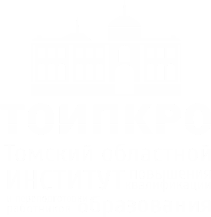 I
подробный пересказ прочитанного текста с привлечением дополнительной информации
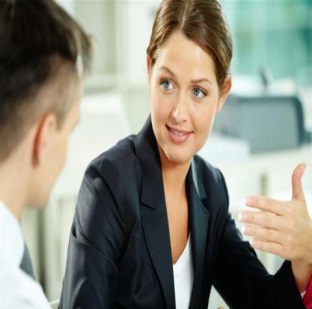 II
создание устного монологического высказывания по одной из выбранной тем беседы
участие в диалоге с экзаменатором-собеседником
III
IV
Коммуникативные задачи
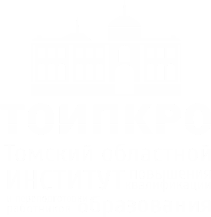 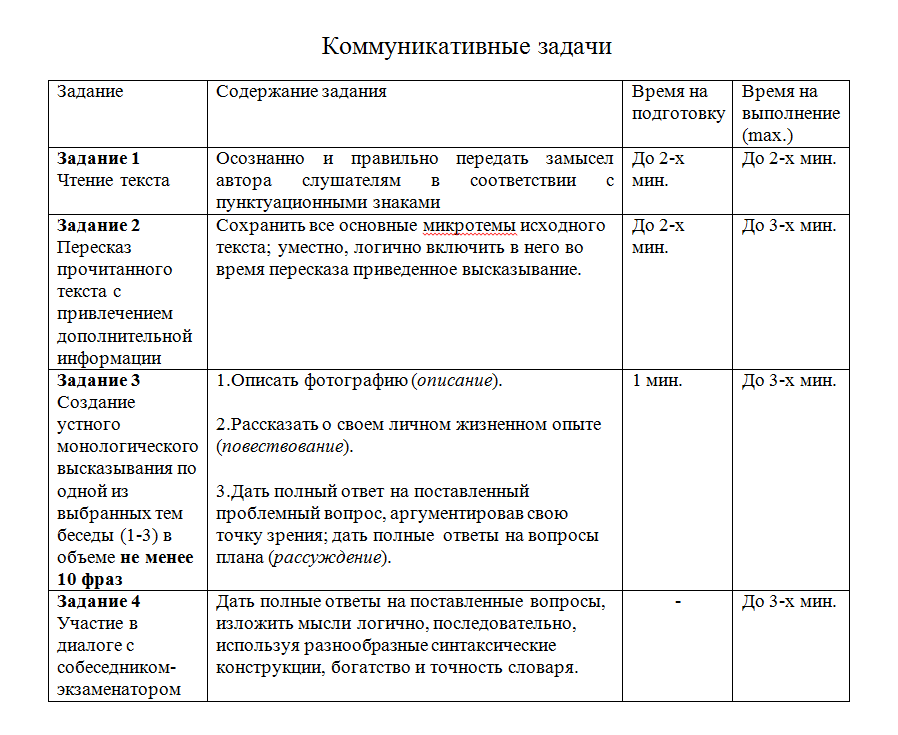 Характеристика структуры и содержания КИМ
Итоговое собеседование. Трудности
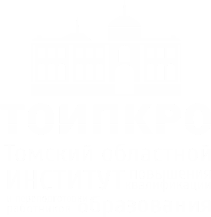 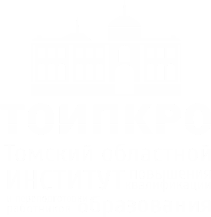 Фотография черно-белая: нужно включить воображение
В пересказе нужно сохранить все микротемы
ТРУДНОСТИ
Составить монолог (содержание; композиция)
Понять содержание цитаты и определить её место. (Цель цитирования: доказать свою мысль.)
Стать участником диалога
Критерии оценивания ИС. 
Задание 1 (чтение текста вслух)
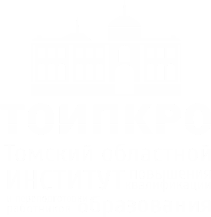 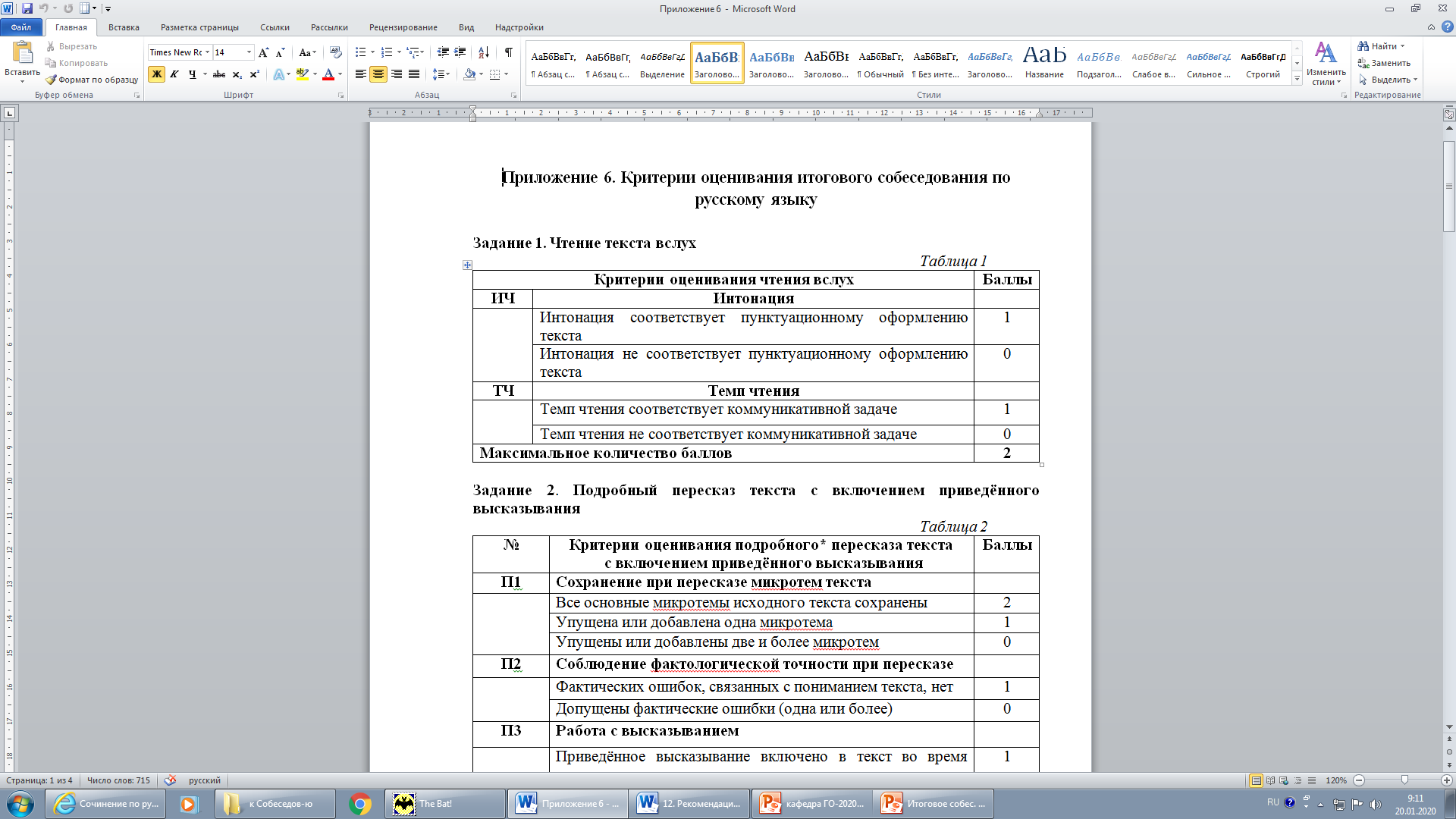 Критерии оценивания ИС. 
Задание 1 (чтение текста вслух)
 
.
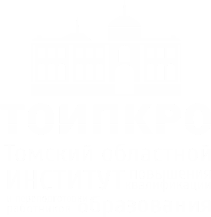 Критерии оценивания ИС по русскому языку
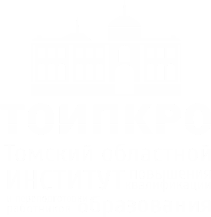 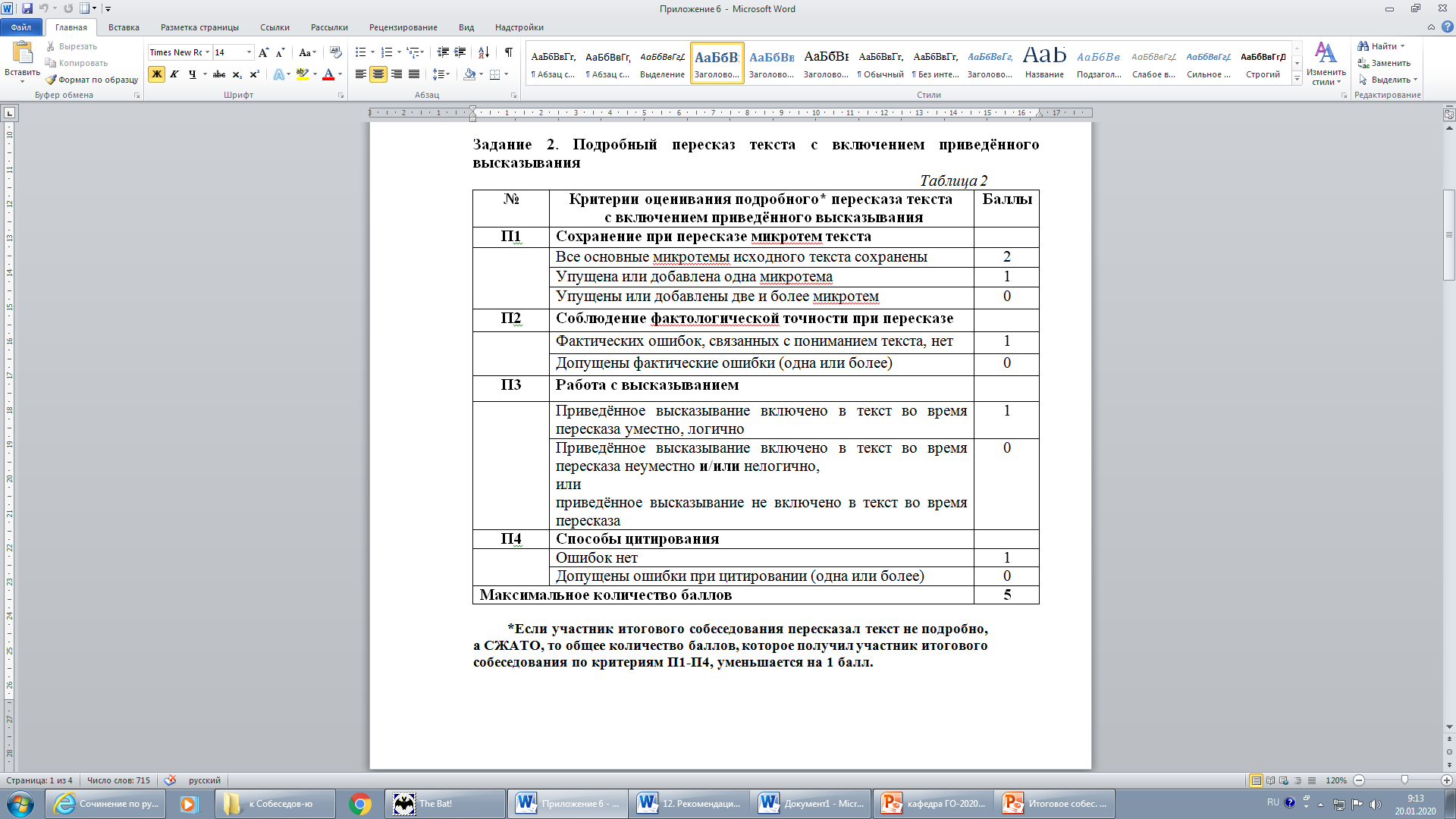 Подробный пересказ. Критерии оценивания
Сохранение микротем (П1).
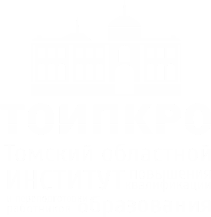 Подробный пересказ – это пересказ, близкий к тексту, с сохранением:
-деталей; 
-типологической структуры текста, (описание, повествование, рассуждение с элементами…),
 -ведущего типа речи, (например, ведущий тип речи – повествование, но есть элементы описания); 
-вступления, основной части, вывода; 
-лица, от которого ведется повествование;
-в каждой микротеме понять и сохранить основную мысль;
-сохранить лексику, синтаксис исходного текста (по возможности).Степень подробности не уточняется. Главное, чтобы были сохранены ВСЕ микротемы текста. Поэтому за это задание и выставляется 5 баллов. Дополнительный балл возникает в критерии П1 - "Сохранение при пересказе микротем текста".
Задание 2. Подробный пересказ текста
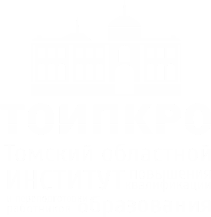 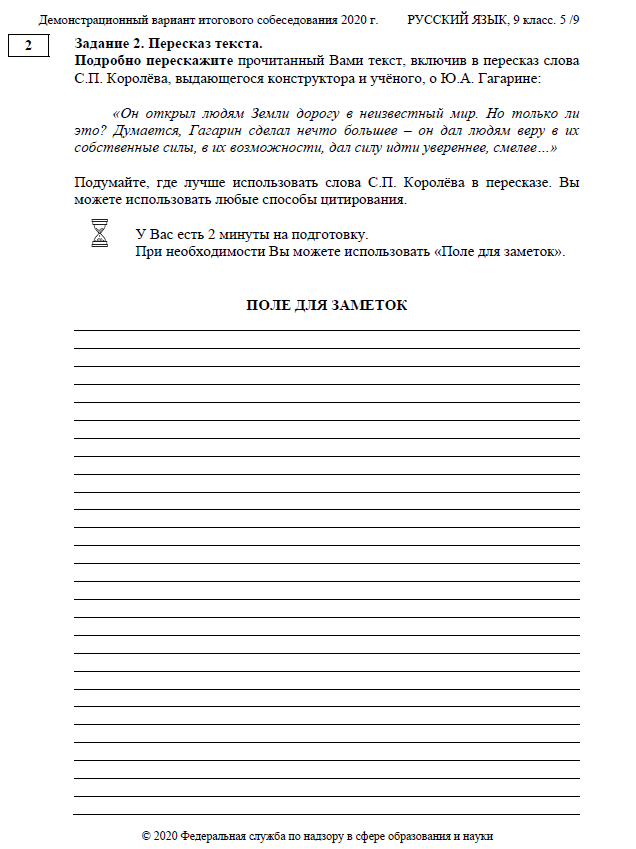 Критерии оценивания подробного пересказа. Фактологическая точность (П2)
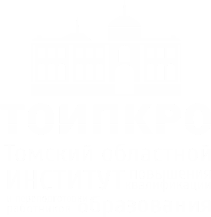 Что значит «фактические ошибки, связанные с пониманием текста»? 
Это:
-искажение содержания текста (например, «…стартовал космический корабль "Восход" вместо "Восток";
-искажение фамилий (персонажа текста, автора текста, автора высказывания);
-неточности в именах, отчествах (одно вместо другого);
-искажение исторических фактов, которые будут в тексте;
-неточность в цитате.
Критерии оценивания подробного пересказа. 
Работа с высказыванием и Способы цитирования (П3 иП4)
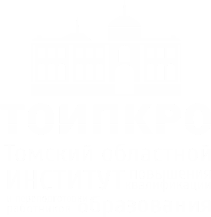 Цитата должна быть введена уместно и логично (вначале, в середине, в конце пересказа).

Вводить цитату участник ИС может любыми способами: 
-с помощью вводных слов; 
-с использованием предложения с прямой речью / с косвенной речью.
Критерии оценивания правильности речи 
ИС по русскому языку 
Задания 1 и 2 (Р1)
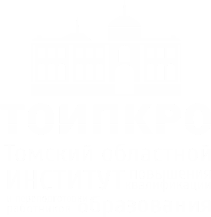 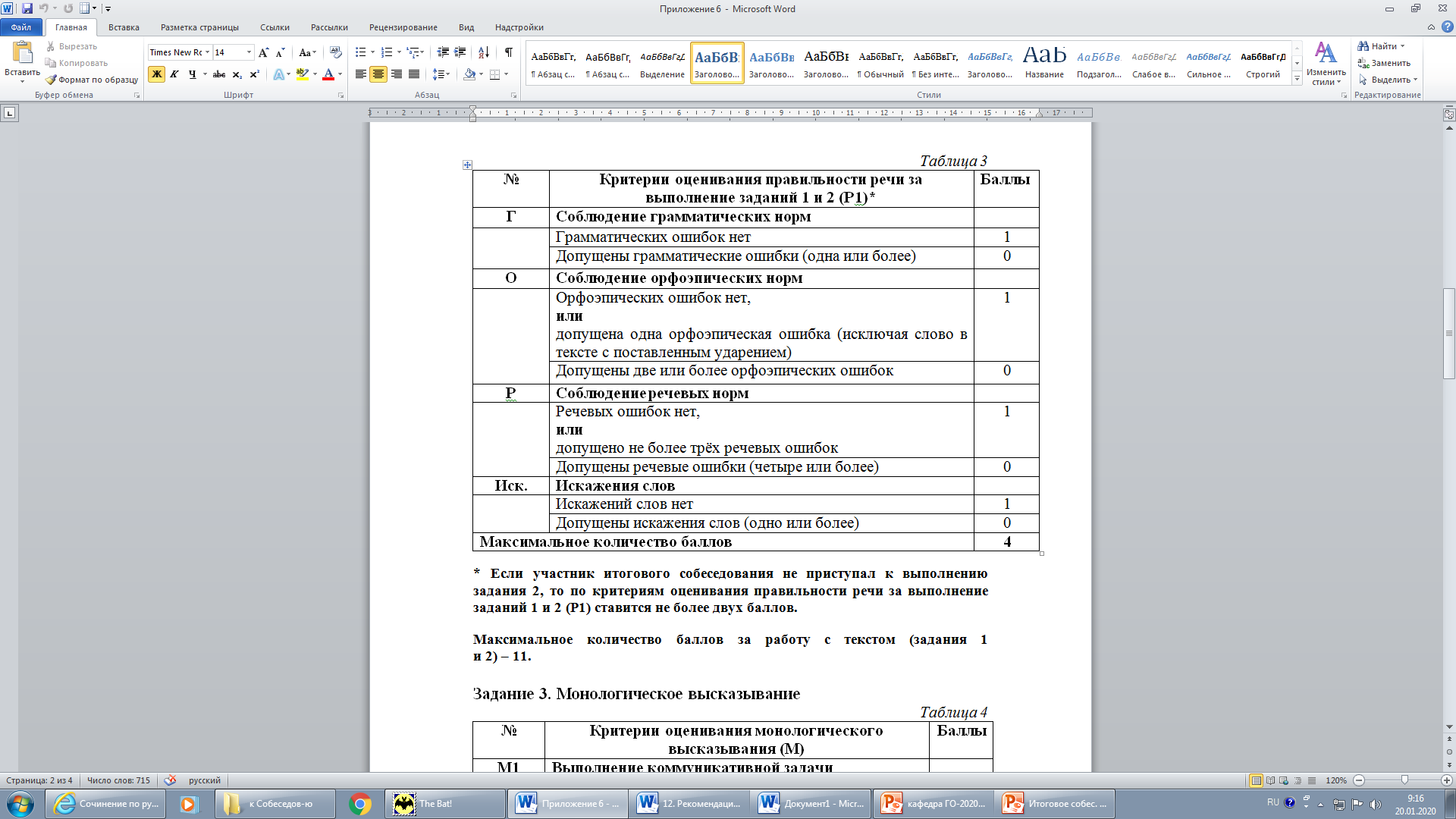 Общее количество баллов
 за выполнение заданий 1 и 2 +
 правильность речи – языковая компетентность (Р1)
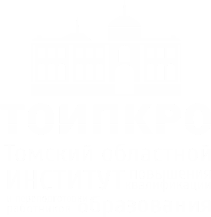 1-е и 2-е задания оцениваются совместно с языковой стороны (языковая компетенция). 
Это соблюдение грамматических, орфоэпических и речевых норм. Общее количество баллов – 4.
За выполнение 2-го задания (пересказ текста с включением цитаты) участник ИС получает 5 баллов.
Здесь есть условия. Если ученик пересказал текст не ПОДРОБНО, а СЖАТО, то общее количество баллов за пересказ с цитатой - 4 балла, а не 5 баллов. 
И тогда сумма баллов за 1 и 2 задания + правильность речи получается следующая: 10 (2+4+4).
Критерии оценивания правильности речи задания 1 и 2 (Р1)
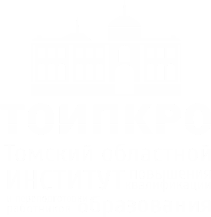 . Если ученик не выполнял 2-е задание, т.е. не пересказывал текст, то максимальные баллы (4 балла) за языковую грамотность ему не ставятся, а только 2 балла.
И тогда сумма баллов за задания 1 и 2 получается следующая: 4 (2 (чтение текста) +2 (языковая грамотность).
Сколько баллов можно получить за работу с текстом в целом:
чтение текста+ подробный пересказ с цитатой+ языковая грамотность – 11 баллов (2+5+4);
2) чтение текста+ сжатый пересказ с цитатой+ языковая грамотность – 
10 баллов (2+4+4);
 2)чтение текста+ языковая грамотность - 4 балла (2+2).
Типы ошибок.    Грамматические ошибки (Р1)
Виды грамматических ошибок. Примеры
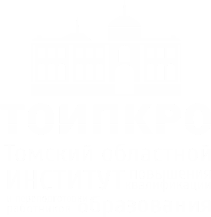 *Ошибочное словообразование
(во время чтения текста)
*Нарушение нормы согласования

*Нарушение связи между подлежащим и сказуемым
*Ошибка в построении предложения с причастным / деепричастным оборотом
*Ошибка в построении предложений с прямой и косвенной речью (когда будет вводиться цитата)
*Нарушение видовременной соотнесенности глагольных форм
В двух тысяча двадцатом году; с шестьсот рублями
С группой ребят, увлекающимися спортом

Все были рады и счастливые. 
Рисуя, мои мысли всегда текли спокойно

Автор сказал, что я не согласен с мнением остальных

Когда мать узнаёт, чем занимается её сын, у неё появился страх за него
Типы ошибок. Речевые ошибки (Р1)
Виды речевых ошибок. Примеры
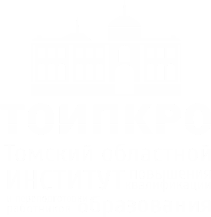 *Неправильное употребление местоимение (свой, мой, твой, его/ её и  т.д.)

*Употребление слова не в том значении
*Нарушение лексической сочетаемости слов

*Нарушение порядка слов


*Неоправданное употребление просторечных слов
Рассказал мне о его проблемах в школе.


Мы были шокированы прекрасной игрой актеров. 
Автор увеличивает впечатление

Зал встретил писателя неожиданными аплодисментами для него.

Таким людям всегда удается объегорить других.
Типы ошибок. Речевые ошибки (Р1)
Виды речевых ошибок. Примеры
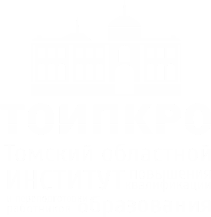 *Неправильное употребление местоимение (свой, мой, твой, его/ её и  т.д.)

*Употребление слова не в том значении
*Нарушение лексической сочетаемости слов

*Нарушение порядка слов


*Неоправданное употребление просторечных слов
Рассказал мне о его проблемах в школе.


Мы были шокированы прекрасной игрой актеров. 
Автор увеличивает впечатление

Зал встретил писателя неожиданными аплодисментами для него.

Таким людям всегда удается объегорить других.
Типы ошибок. Орфоэпическая норма (Р1)
Виды орфоэпических ошибок. Примеры
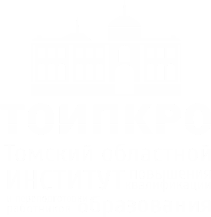 *Нарушение акцентологических норм (правил ударения), в том числе и при образовании форм слова

*Нарушение норм произношения гласных звуков

*Нарушение норм произношения согласных звуков

*Вставка в слово лишнего гласного или согласного звука
Старался облЕгчить




афЁра (вместо афЕра), манЕвры (вместо манЁвры)

ниЧТо (вместо ниШТо)


будуЮщее, поДскользнуться
Типы ошибок. Искажения слов (Р1)
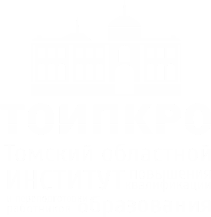 *Смешения и замены внутри определенных групп звуков;

*Выпадение отдельных звуков и частей слова
*Включение в слова лишних звуков и слогов, не связанных с орфоэпическими нормами
Вернонский вместо Вернадский


Каман вместо карман

МинеАралогия вместо минералогия
Избыточность (повторение слов)
Правильность речи (Р1).
Не считаются ошибками в устной речи
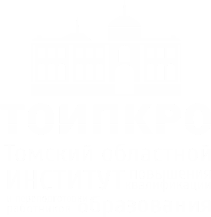 Эллипсис (пропуск слова)
Задание 3. Монологическое высказывание
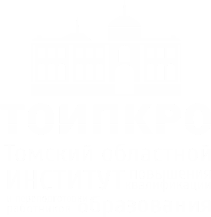 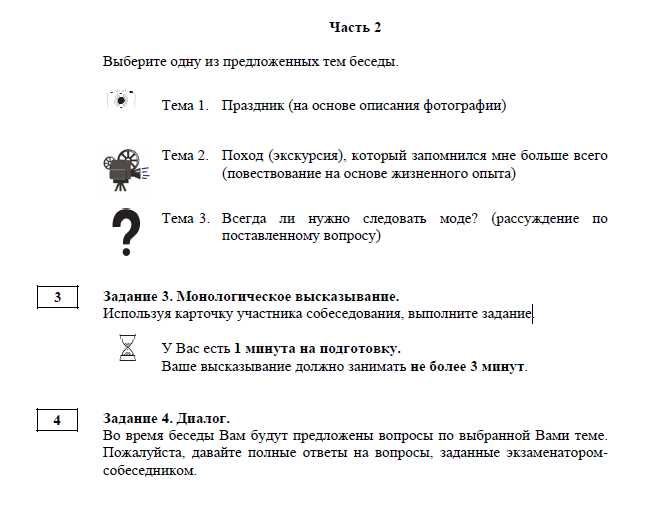 Задание 3. Монологическое высказывание
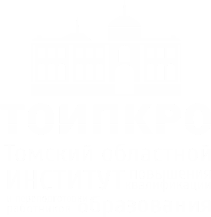 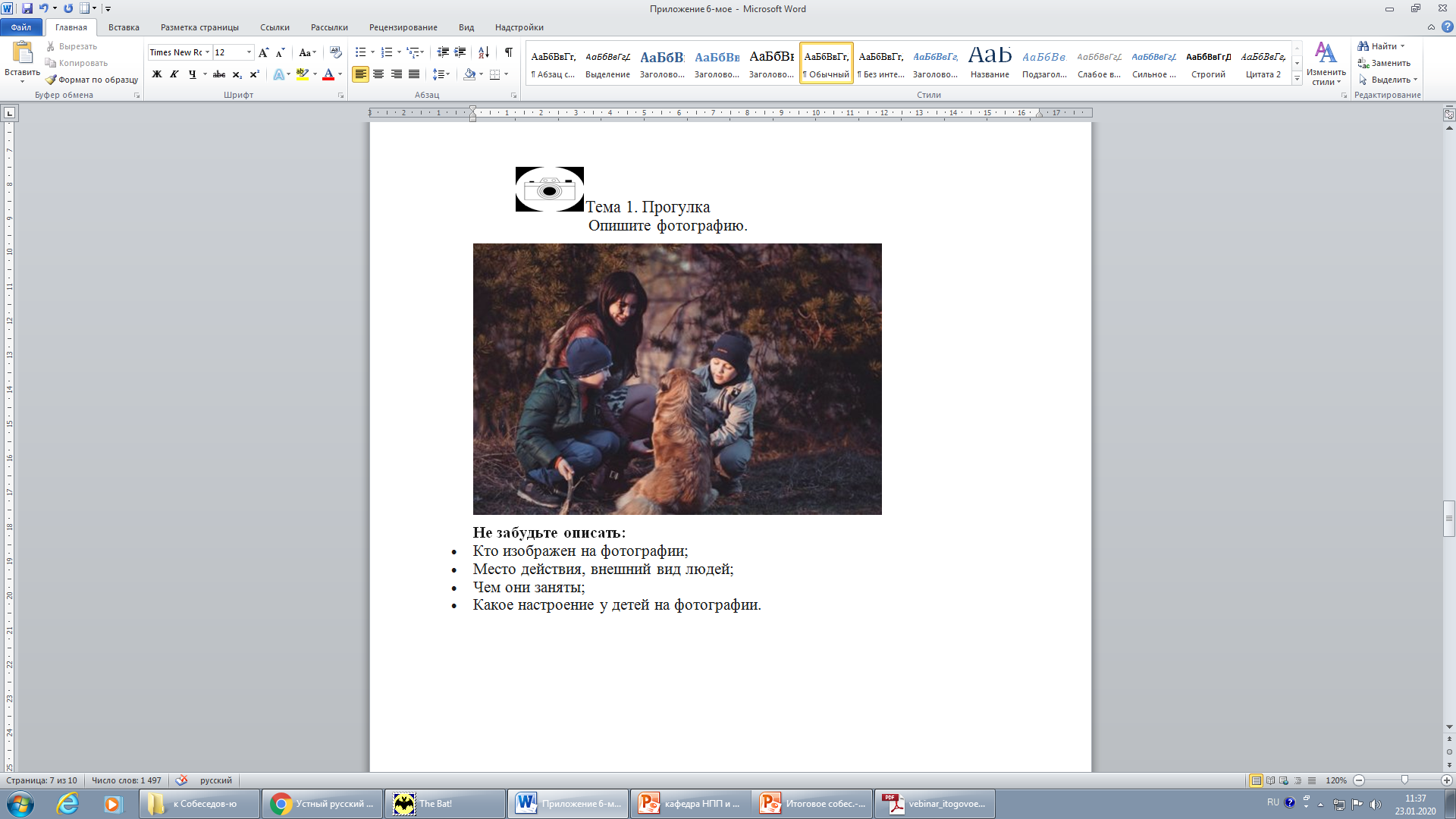 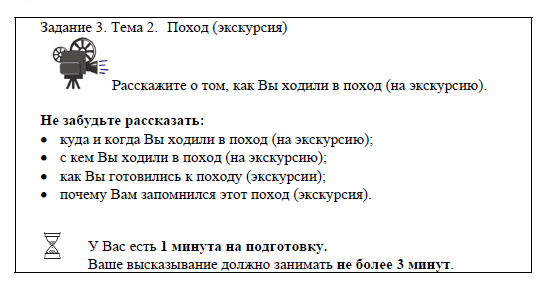 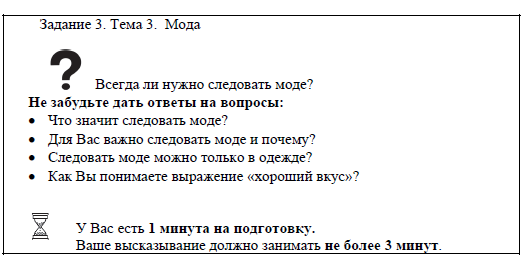 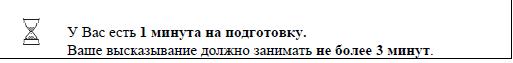 Задание 3. Монологическое высказывание. Описание
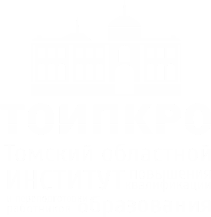 Примерная технология описания фотографии

1.Рассмотрите фотографию очень внимательно.  Как правило, на ней запечатлены люди, совершающие какие-либо действия (или занимающиеся каким-либо видом деятельности). Выделите на снимке главное и ответьте на вопросы: кто изображён на фотографии и чем он занят? о чём, возможно, думает? какие чувства скорее всего испытывает? 

2.Обратите внимание на примерный план, предложенный в карточке участника собеседования. Постарайтесь включить все пункты этого плана в свой ответ.
Задание 3. Монологическое высказывание
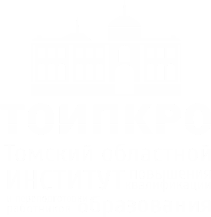 Примерный план описания
1.На переднем плане…
2.В центре …(какое событие?)
2.1.Описание главного героя (выражение лица, волосы, руки, одежда, поза, состояние, настроение).
3.На втором плане (выражение лица, поза, настроение…).
4.На заднем плане…
5.Заключение. (Какие чувства вызывает фотография? Что автор хотел сказать этой фотографией?)
Схема построения описания
Признак 1+ признак 2+ признак 3.
Особенности
Нет динамики. Действия постоянные, одновременные. Не изменяющиеся во времени.
Задание 3. Монологическое высказывание
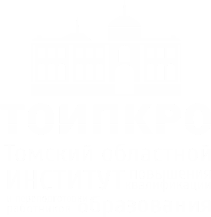 Повествование
                                                      

Постройте повествование (т.е. расскажите о своем личном жизненном опыте), пользуясь примерным планом, предложенным в карточке участника собеседования. Постарайтесь включить все пункты этого плана в свой ответ. 

Карточка участника

                        Тема 2. Любимый актёр 



Расскажите о своём любимом актёре. 
Не забудьте рассказать: 
* кто Ваш любимый актёр или актриса; 
* в каких фильмах или спектаклях он (она) принимал(а) участие; 
* какая роль в исполнении этого актёра Вам нравится больше всего и почему; 
*что Вы цените в актёрском мастерстве Вашего любимого  актёра.
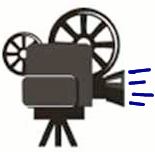 Задание 3. Монологическое высказывание
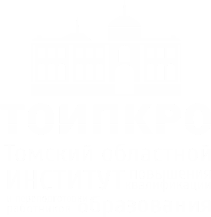 Особенности повествования
Повествование динамичное, действия последовательные, развивающиеся во времени.

Схема построения повествовательного текста
Событие1+ событие 2+ событие 3
Слова для связи: 
1-е: однажды, сначала;
2-е: вдруг, потом; 
3-е: в это время, затем, тогда.
4-: наконец. 
Примерный план
1.Сообщить о действующих лицах. 
2.Охарактеризовать место и время действия.
3.Перечислить действия с указанием их последовательности и особенностей.
4.Указать на итог и завершить повествование.
5.Сделать вывод.
Задание 3. Монологическое высказывание. Рассуждение
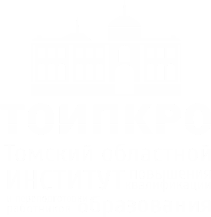 Тема 3. Какими должны быть школьные перемены?


Это задание предполагает, что участник даст полный ответ на поставленный проблемный вопрос, аргументировав свою точку зрения; даст полные ответы на вопросы плана.

 Не забудьте дать ответы на вопросы. 

* Для чего в школе нужны перемены? 
* Сколько перемен должно быть в течение учебного дня? Почему? 
* Сколько времени должны длиться перемены? Почему? 
 *Как должна проходить перемена?
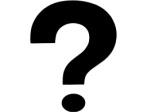 Задание 3. Монологическое высказывание. Рассуждение
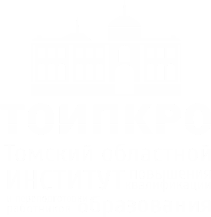 План рассуждения
1.Тезис. (Обосновать то или иное положение.)
2.Аргументы. (Ответить на вопросы: Почему? В чем причина данного явления/ события? )
3.Вывод.(Каковы следствия данного явления? Что они означают?)
Схема
Тезис – суждение 1+суждение 2+суждение 3
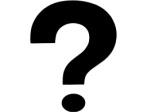 Задание 3. Карточки экзаменатора-собеседника
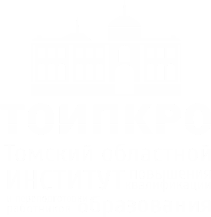 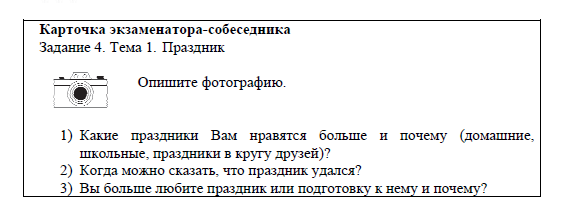 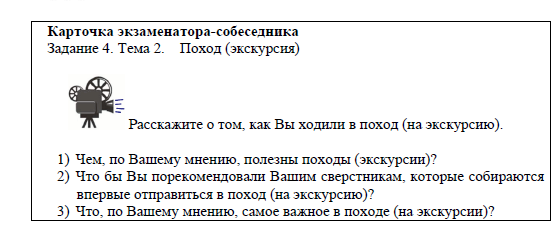 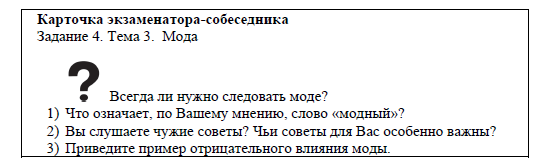 Критерии оценивания ИС по русскому языку. 
Задание 3
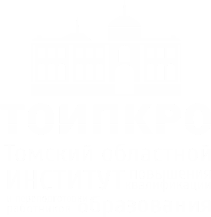 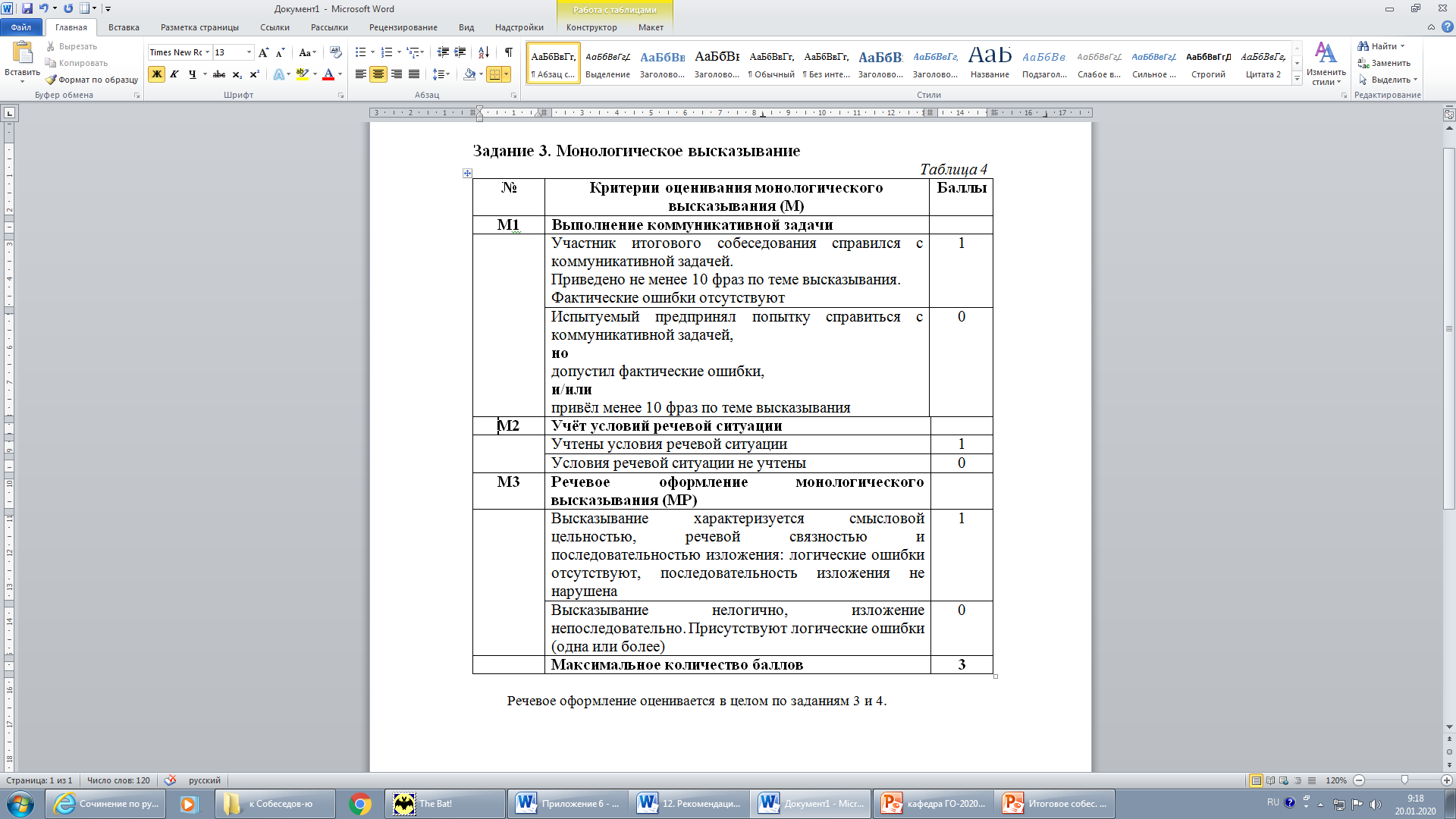 Критерии оценивания ИС по русскому языку
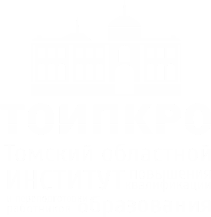 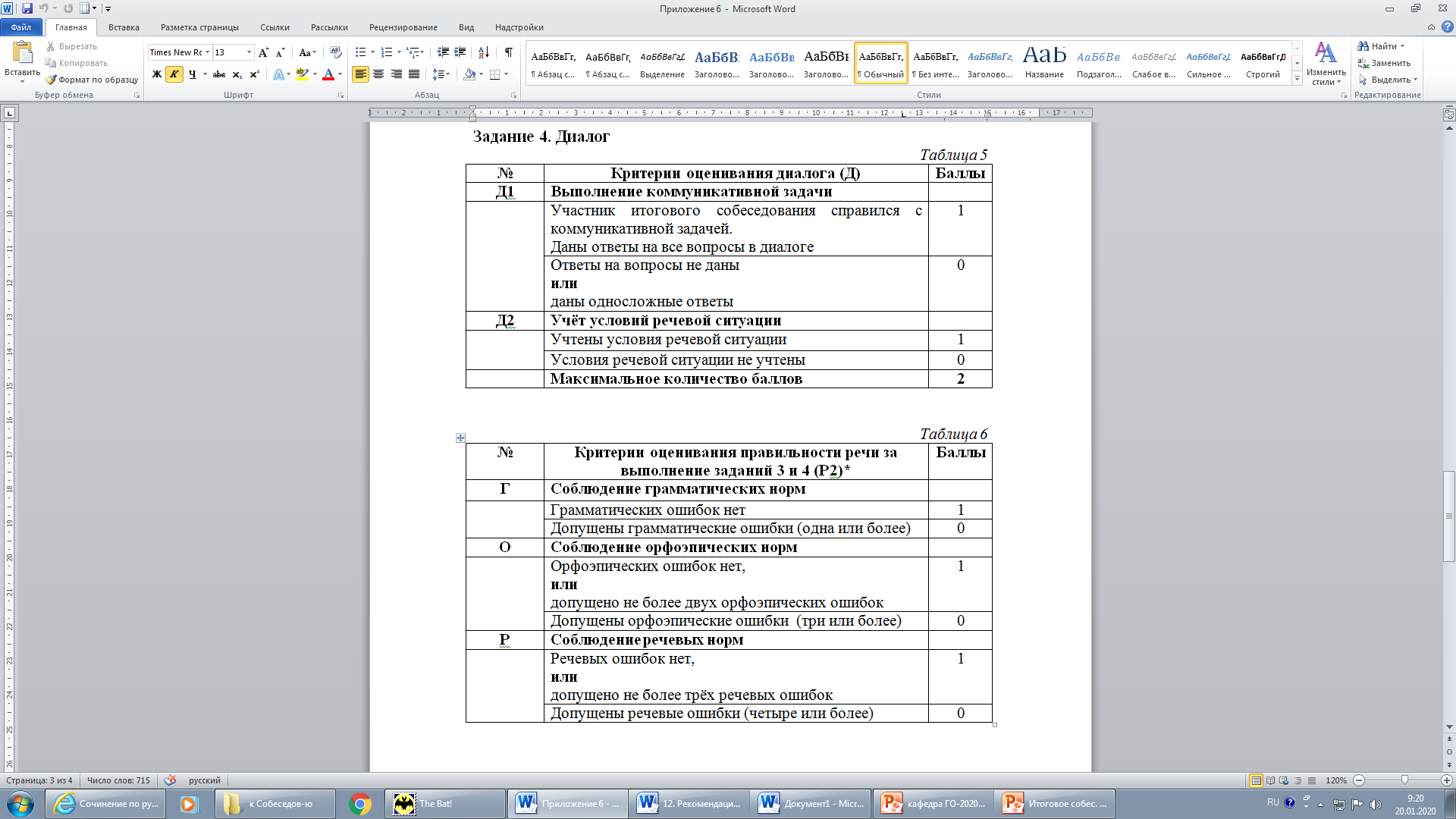 Критерии оценивания диалога
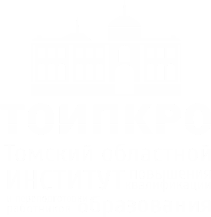 *Это был диалог. Даны ответы на все вопросы? Ответы даны не односложно!
! В диалоге не может быть связности и цельности.

*Участник экзамена должен осознавать, что:
-он общается со взрослым человеком;
-общение происходит в официальной обстановке, поэтому должны соблюдаться нормы литературного языка.
должны соблюдаться нормы этикета (здороваться, прощаться…) на протяжении всего собеседования
Д1. Выполнение коммуникативной 
задачи



Д2.Учет условий речевой ситуации
(С кем говорю? С какой целью?)
Типы дополнительных вопросов для диалогического общения
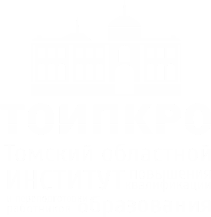 При односложном ответе или ответе «Я не знаю» задача экзаменатора-собеседника – «разговорить» ученика, задав стимулирующие вопросы.
Вопрос: -С кем Вы любите ходить в кино?
Ответ ученика: -С другом.
Дополнительный вопрос: С другом? А почему? Тебе интересно его мнение? И т.д.
Примерные дополнительные вопросы:
*Как можно объяснить… 
*Чем отличаются / чем похожи…
*В чем актуальность  / банальность вопроса…
*Как Вы относитесь к тому, что…
*Согласны ли Вы с тем, что…
*Испытывали ли Вы когда-нибудь то же, что…
*Какие чувства вызывает у Вас данная проблема? И др.
.
Критерии оценивания правильности речи за выполнение заданий 3 и 4 (Р2)
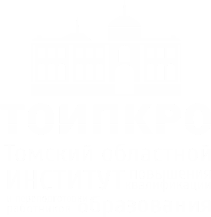 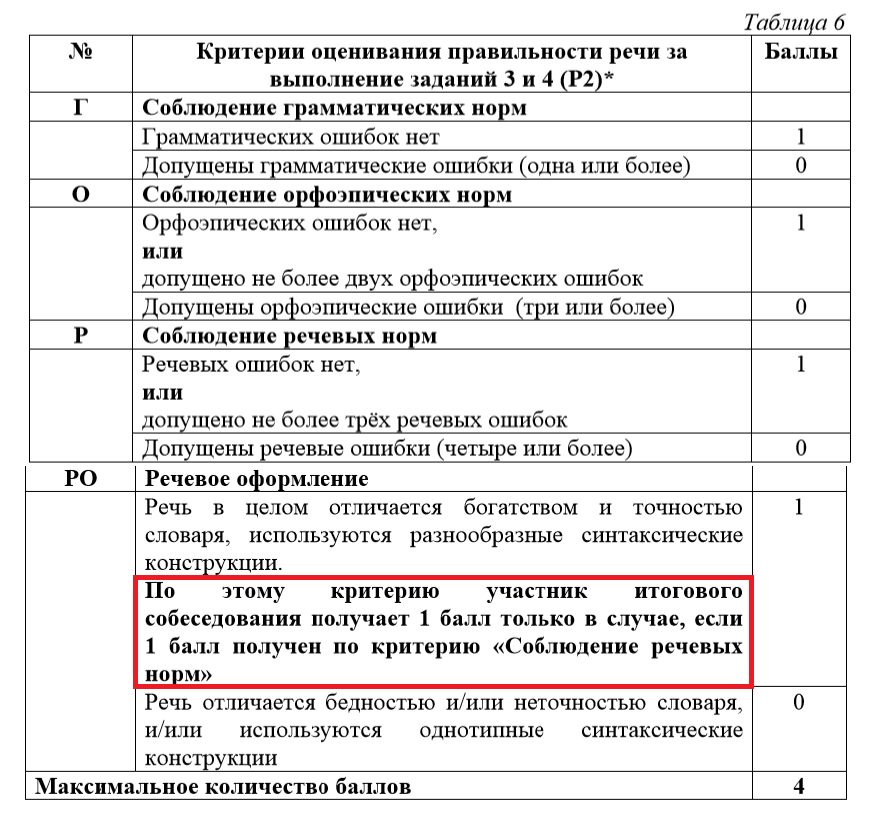 Критерии оценивания правильности речи за выполнение заданий 3 и 4 (Р2)
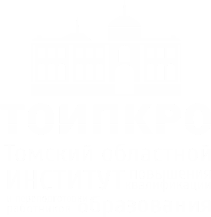 . Если ученик не выполнял 3-е задание (не приступал к монологу),  то максимальные баллы (4 балла) по критериям оценивания правильности речи за выполнение заданий 3 и 4 ему не ставятся. Ставится только 2 балла.
Максимальное количество баллов за монолог и диалог – 9.
Общее количество баллов за выполнение всей работы – 20.

Участник ИС получает зачет, если за выполнение всей работы он набрал 10 и более баллов.
Протокол оценивания
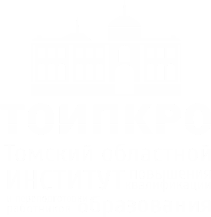 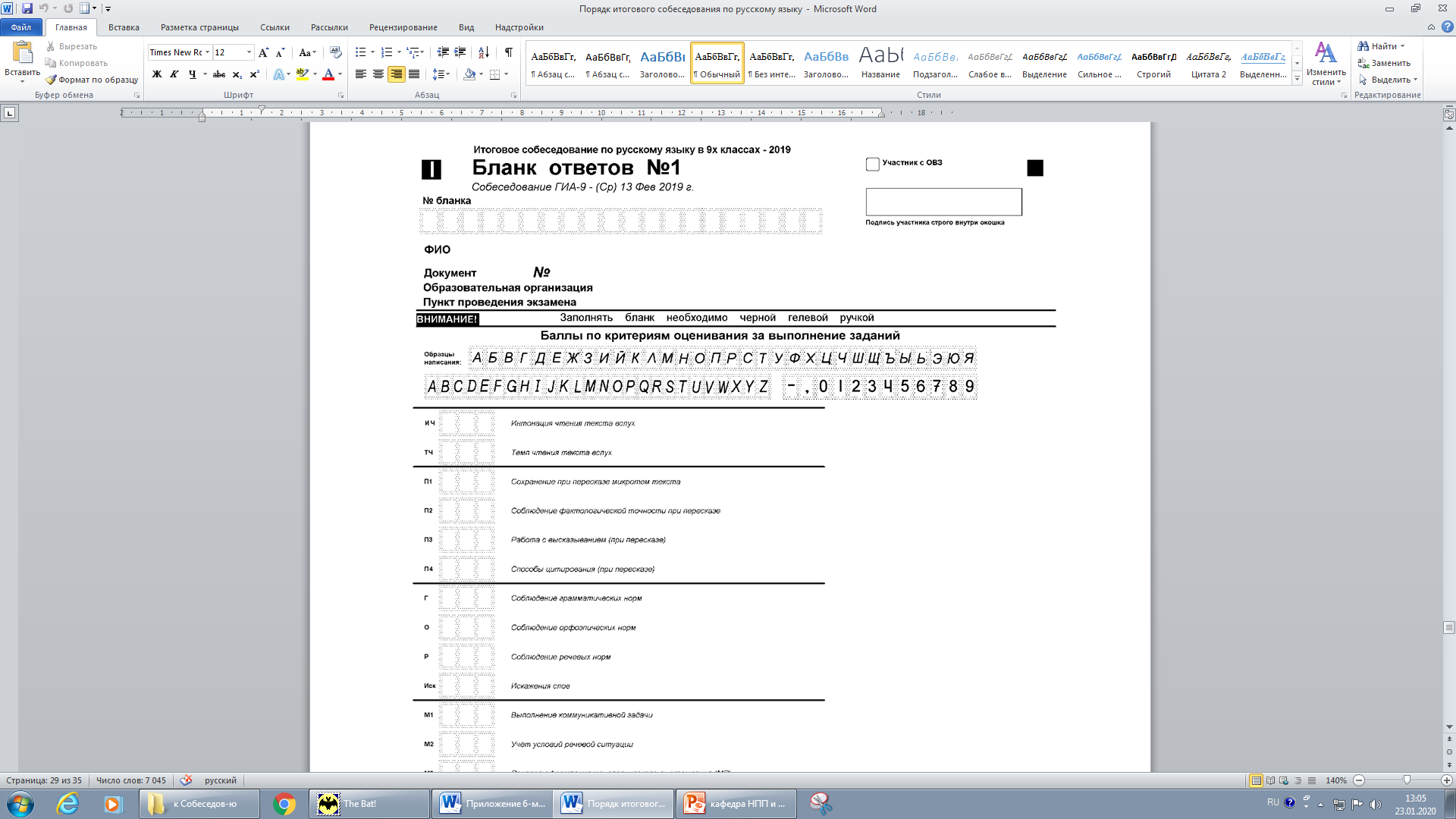 Протокол оценивания
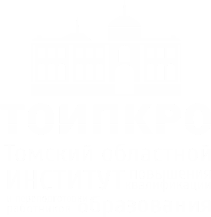 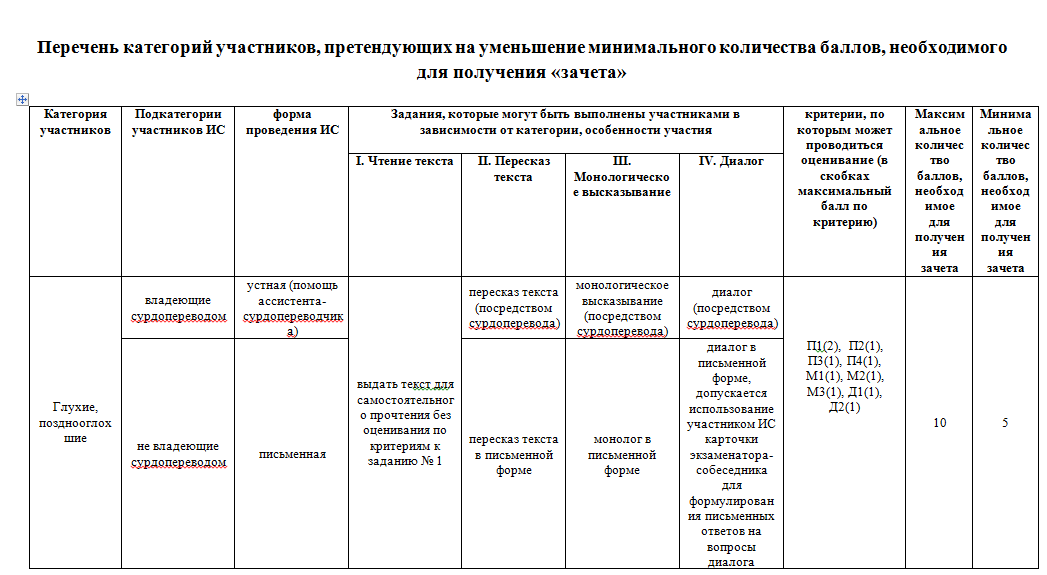 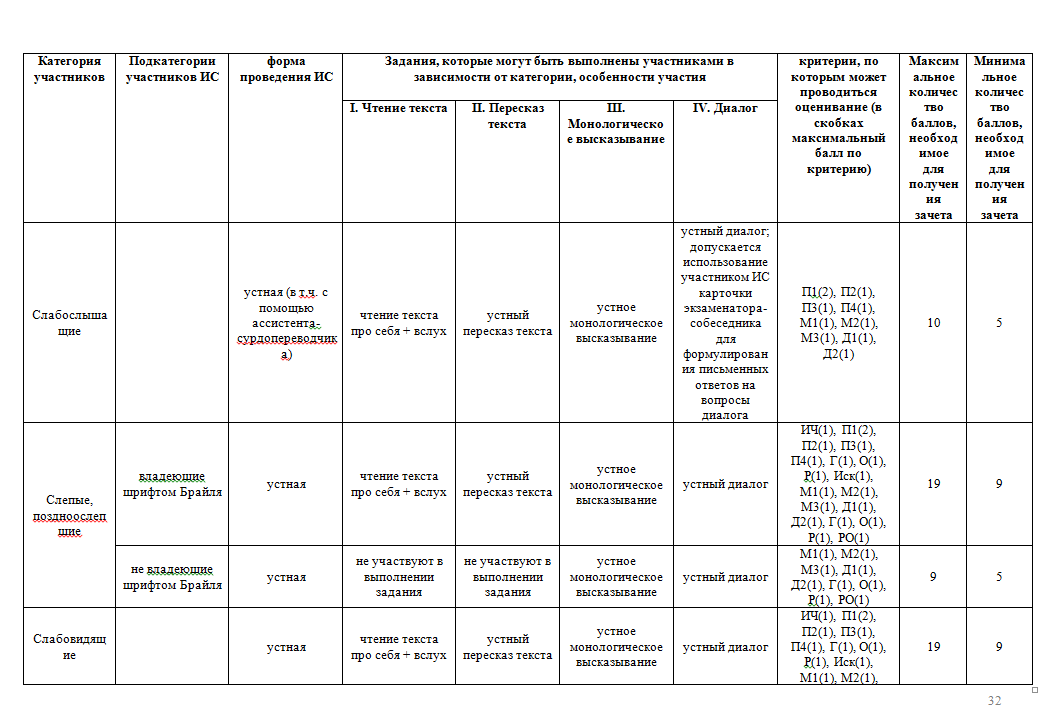 Протокол оценивания
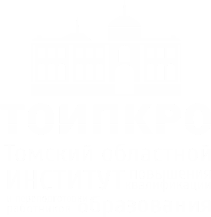 Протокол оценивания
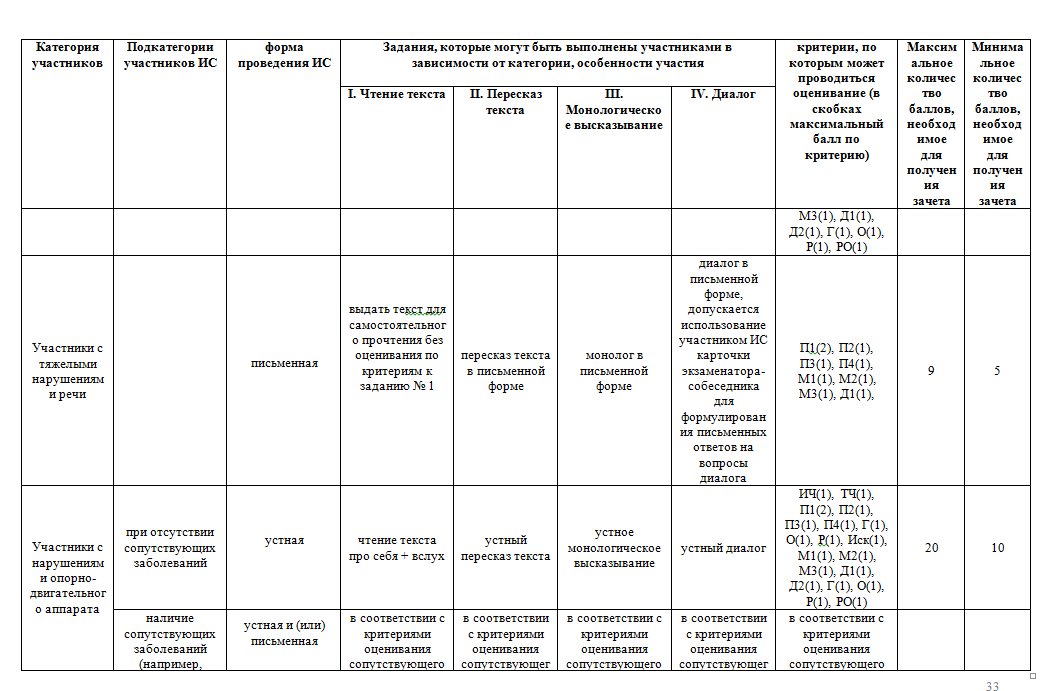 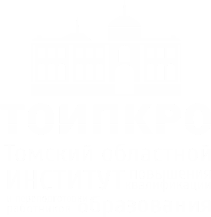 Протокол оценивания
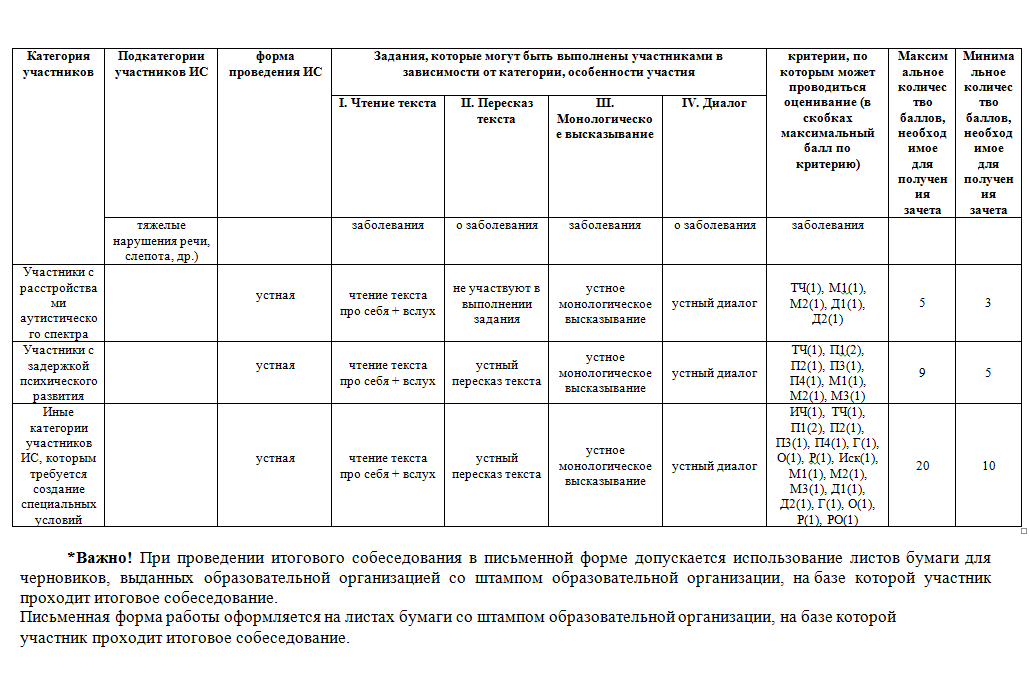 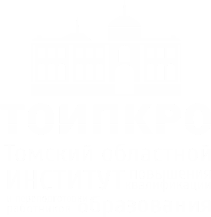 Для ИС
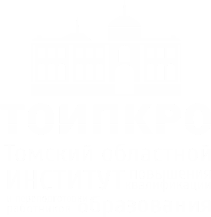 https://ruso-oge.sdamgia.ru/
https://ruso-oge.sdamgia.ru/?redir=1
https://ruso-oge.sdamgia.ru/test?theme=3
-
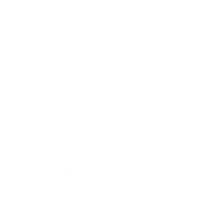 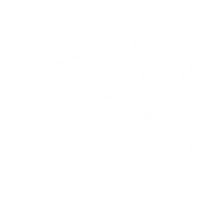 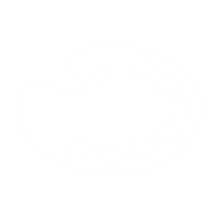 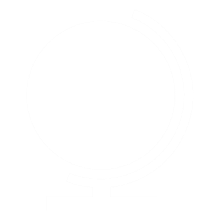 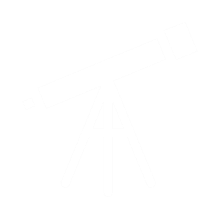 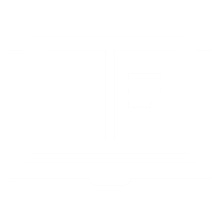 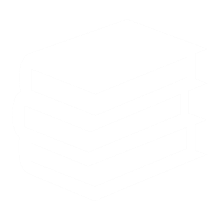 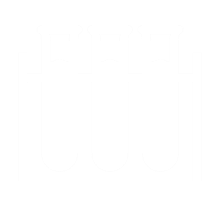 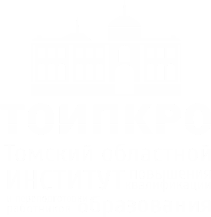 Благодарю за внимание!
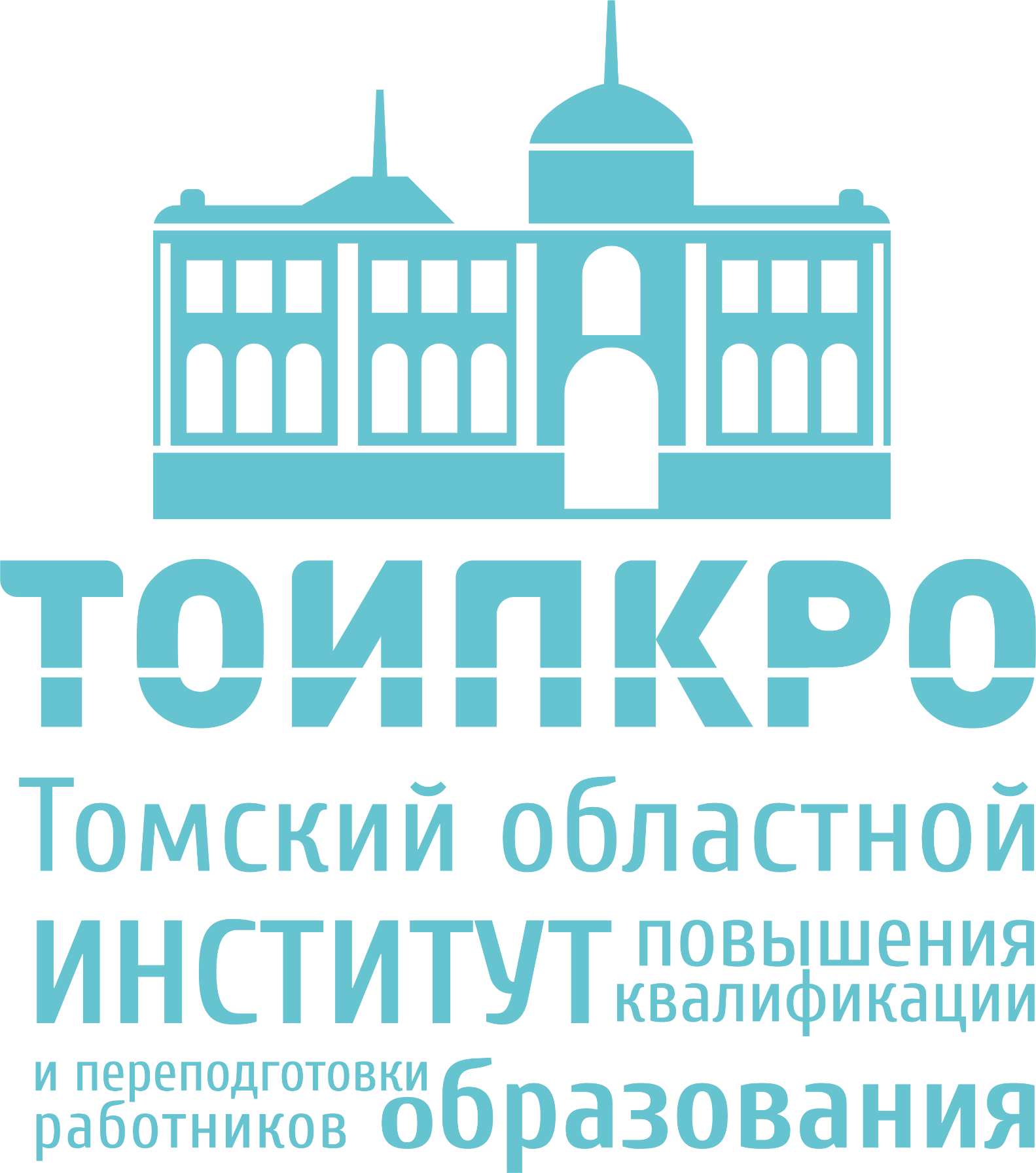 56